Акселератор
АгроТехноУнивер. Осень 2023
Котячий мир
Наставник: Сивкова Т.Н
Технологическое направление 
Нано-, био-, информационные, когнитивные технологии.
Пользователь и его проблема
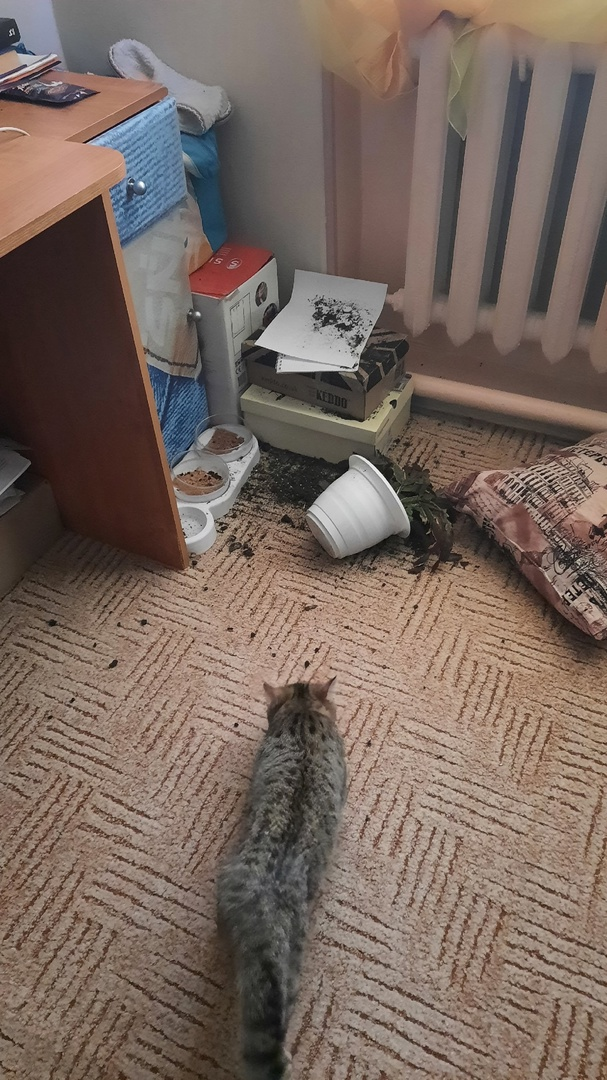 Владельцы котят, которые не могут достаточно много времени уделять своим питомцам, могут приобрести наш продукт, предотвращая разрушение  дома, проблем со здоровьем питомца, а также поведенческие деффекты, волнение и тревогу хозяина.
Решение
Наша команда решила разработать специальный коврик для котят, который будет выполнять в свою очередь сразу несколько функций: 

развлекательный
антистресс
развивающий 
нюхательный, для развития органов чувств
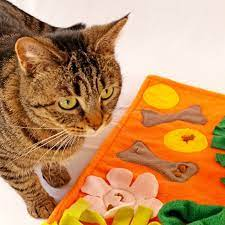 Аналоги решения
В отличие от альтернатив,наш продукт лучше тем,что он компактный , портативный,адаптирован именно для котят, экологичный и бюджетный.
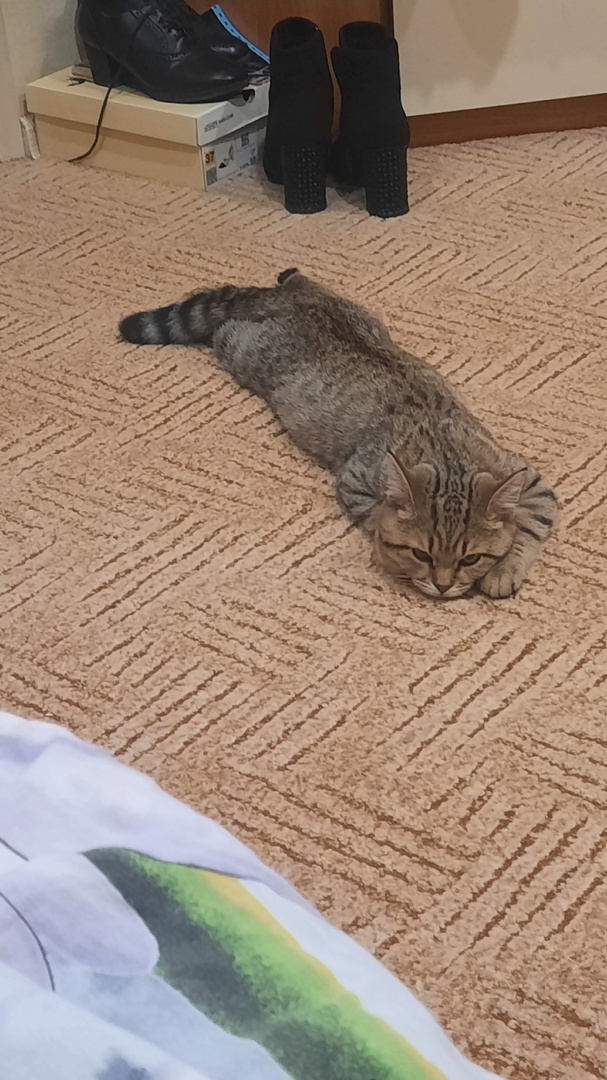 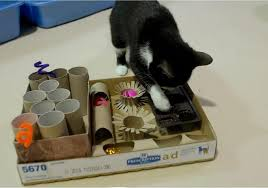 Команда
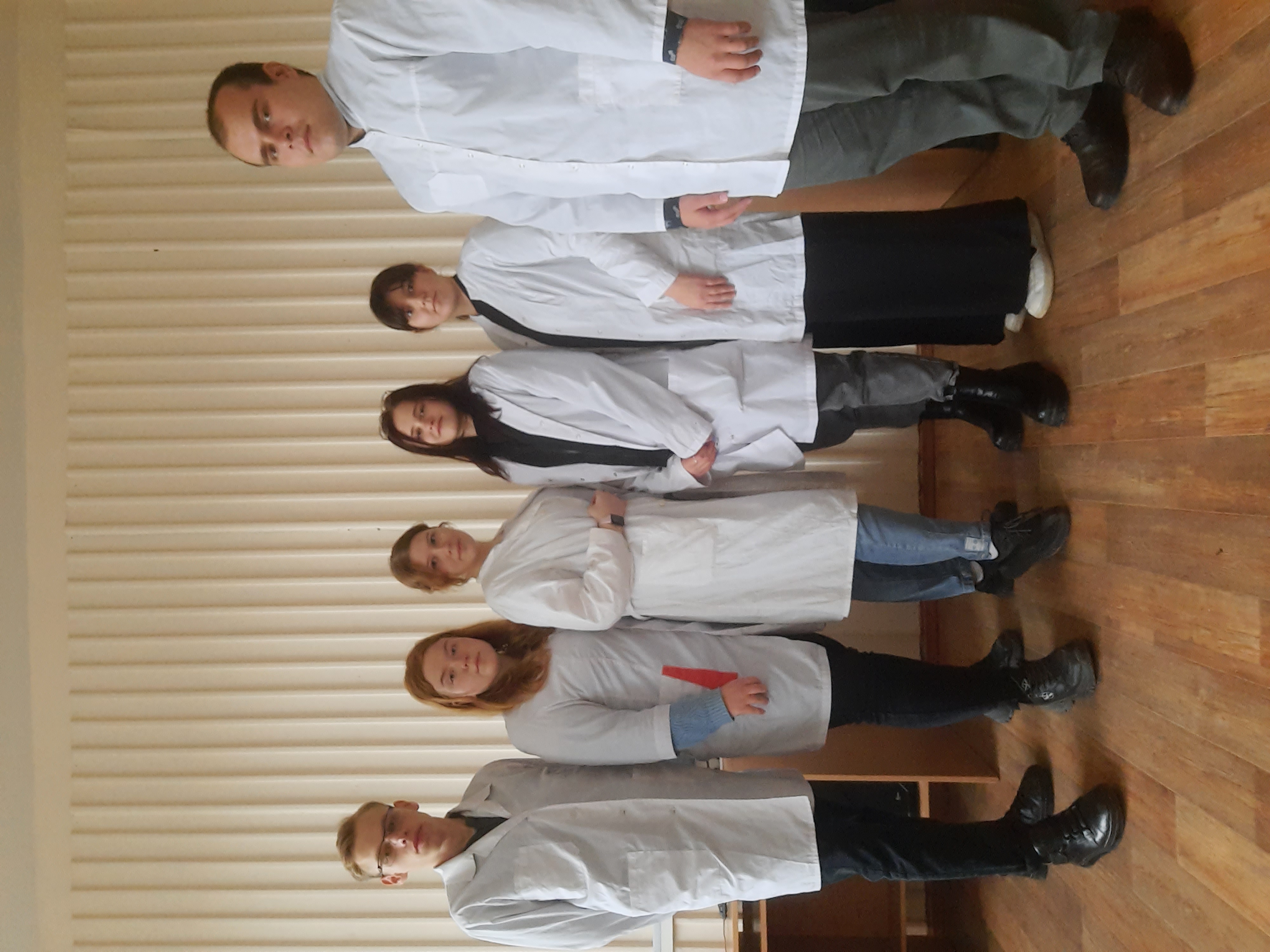 Батенков Юрий Александрович
Ризванова Айгиза Рависовна
Оборина Ирина Евгеньевна
Козлова Кристина Викторовна
Батуева София Игоревна
Трегубов Данил Сергеевич
Вопросы к экспертам
Есть ли у вас кошки/котята ?
Сколько времени вы уделяете своему питомцу?
Хотели бы вы приобрести наш продукт?
Есть ли у вашего питомца развивающие или развлекательтные игрушки?
Спасибо за внимание!